Современные игрушки
Анализ с точки зрения соответствия психолого-педагогическим требованиям
Что такое игрушка?
Современный толковый словарь русского языка Т.Ф.Ефремовой –
 
а)Предмет, предназначенный для игры детей. 
б) перен. То, что находится в полной зависимости от кого-л., чего-л. 
2) перен. То, к чему относятся несерьезно, как к забаве, распоряжаясь по своему усмотрению, не считаясь с чьими-л. интересами или желаниями.
3) перен. Что-л. изящное, красивое.
Толковый словарь русского языка Д.Н.Ушакова
Вещь, служащая детям для игры. Детские игрушки. Кроме камешков и раковин у ребенка не было других игрушек. || Предмет забавы, развлечение. Жизнь не игрушка, а трудное дело. Л. Толстой. Это вам - не игрушка! 
перен. Послушное орудие чужой воли; то, чем распоряжаются по своей прихоти или произволу (книжн.). Он был игрушкой в руках заговорщиков. 
 в знач. сказуемого и в сравнениях. О ком-чем-н. изящном, нарядном (разг. фам.). Паровоз выпустили - прямо игрушка! игры.
Предложены критерии для проведения экспертизы:
Критерии первой группы:
 обеспечивают безопасность ребенка, его защиту от негативных влияний игрушки на здоровье и эмоциональное благополучие
	В состав критериев второй группы:
включены качества игрушки, направленные на обеспечение развития ребенка.
Основные критерии психолого-педагогической экспертизы игрушек:
Игрушка должна быть культуросообразной и соответствовать принятым в обществе 
нормам и духовно-
    нравственным                   ценностям
Основные критерии психолого-педагогической экспертизы игрушек:
2.	Социальная и психологическая безопасность игрушки 
В игрушке не должно быть явных признаков, провоцирующих ребёнка на агрессию и жестокость или вызывающих страх и тревогу; 
В игрушке или в её описании не должно быть грубого натурализма, в том числе сексуального контекста, выходящего за рамки возрастной компетенции ребёнка;
Игрушка не должна унижать человеческое достоинство или оскорблять религиозные чувства, вызывать негативное отношение к расовым особенностям и физическим недостаткам людей;
Игрушка не должна вызывать вызывает психологической зависимости в ущерб полноценному развитию ребёнка.
Основные критерии психолого-педагогической экспертизы игрушек:
3.	Соответствие игрушки указанному в описании возрасту ребёнка
Привлекательность игрушки для ребёнка.
Возможность полифункционального использования игрушки для развития способностей ребёнка (творчество, познавательное, физическое и духовное развитие). 
Эстетичность внешнего вида игрушки и отсутствие ошибок в конструкции игрушки, логике игры и в их описании
Дополнительные критерии:
Возможность использования игрушки в коллективной игре
Возможность освоения 
игрушки детьми со специальными 
нуждами (с физическими недостатками 
и особенностями)
Прочность и долговечность игрушки
Использование экологически 
чистых материалов
Качество описания игрушки

Качество упаковки игрушки
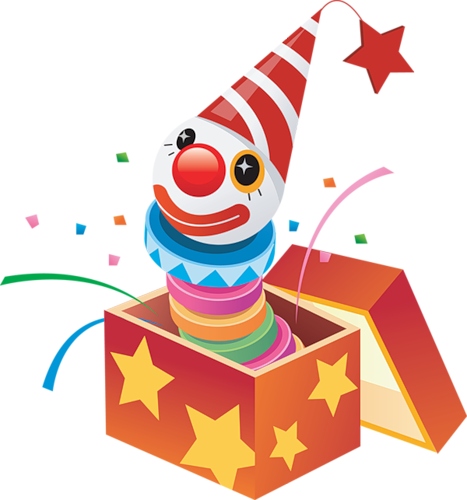 Три проблемы
Анализируя отечественный рынок игрушек можно выделить три злободневные проблемы с точки зрения психолого-педагогической экспертизы:Возраст, рекомендованный отечественными производителями 
Звук. Ребенку в дошкольном возрасте свойственно звукоподражание. С каждым годом растет число детей, посещающих занятия у логопеда. Однако на низкой результативности этих занятий подчас сказывается общение детей с некачественной звуковой игрушкой.
Содержание обучающих игр. Самый значительный рост в разработке и производстве отечественных игр произошел в количестве наименований серии обучающих игр. Особую тревогу вызывают игры по обучению грамоте. Неправильная подача обучающего материала с точки зрения педагогики, методики и дидактики, огромное количество грамматических, лингвистических, орфографических, стилистических и т.д. ошибок наносит непоправимый вред ребенку. Такая игра не помогает, а создает лишь трудности на пути получения знаний и условия для травмирования психики детей в процессе переучивания.
Возможности игрушки
Её применяют:
в практике воспитания;
при оказании психической
      помощи;
в коррекции поведения;
в творческом развитии.
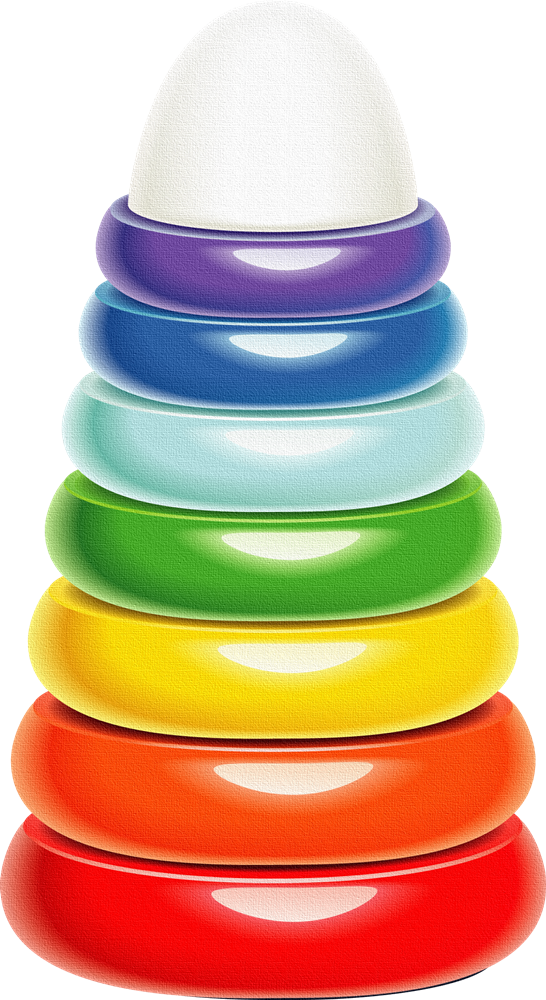 Немецкий философ и психолог Эрих Фром
много писал о том, что ребенок в игре моделирует и творит свою взрослую жизнь, в игре творит самого себя.
Задумайтесь, какой будет взрослая жизнь ребенка играющего «классической бензопилой маньяка», вампирами, монстрами и т.п.
Вот и получается, что из Фрейдовской игрушки, которая лечит она, превращается в игрушку, которая калечит.
Вывод:
Всем нам необходимо понимать, что любая игрушка развивает. Вопрос – «что она развивает»? Агрессию, страх, неврозы или положительные эмоции, а может интеллектуальные и познавательные способности ребенка.
Наша цель внести в жизнь ребенка правильный выбор игры и игрушки!
Для исправления сложившейся ситуации необходимо:
1.	совершенствовать правовую базу и повышать правовую грамотность населения в вопросе защиты детей от влияния игр и игрушек, которые могут нанести вред здоровью, психическому и духовно-нравственному развитию детей2.	использовать педагогический потенциал образовательных учреждений, прежде всего дошкольной системы, в работе с семьями с целью создания единого развивающего пространства в детском саду и дома3.	совершенствовать систему социальной и психолого-педагогической экспертизы игр и игрушек с целью обучения потребителей правильному выбору игр и игрушек
Благодарим за внимание
Воспитатель ГБОУ 2655
Кот Лада
Старший воспитатель ГБОУ 374
Коханова Татьяна